Составила: Фролова Н. П.
Учитель нач. классов
«Слова с непроизносимыми согласными»3 класс.
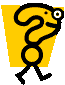 «Слова с … согласными»
ПРОБЛЕМА!!!
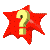 ЗДРАВСТВУЙТЕ
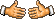 СОЛНЦЕ
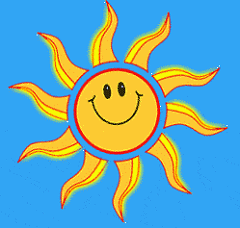 СЕРДЦЕ
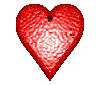 ГРУСТНО
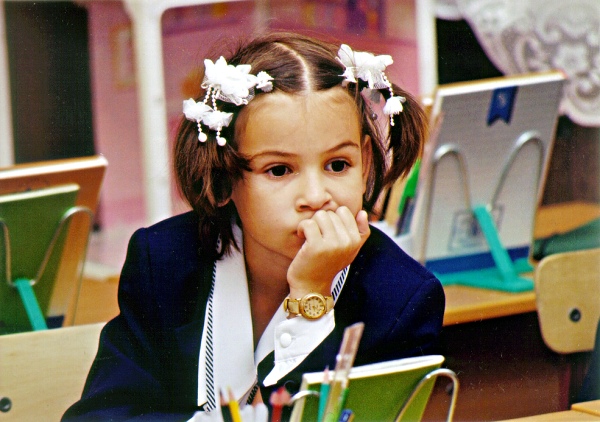 ФИЗМИНУТКА
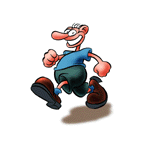 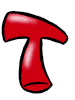 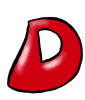 Непроизносимые согласные
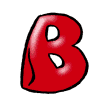 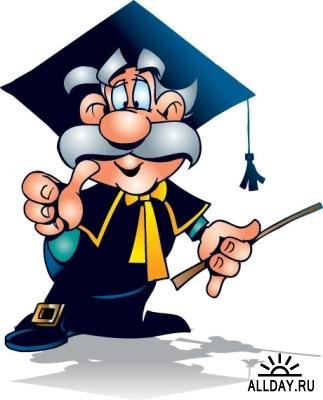 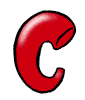 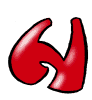 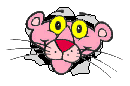 Вопросы к теме!
Что я знаю
Что я не знаю
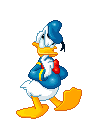 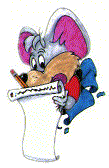 Алгоритм:
1. Произношу слово.
2. Есть ли опасное место?
3. Если есть, то подбираю однокоренное слово, в котором все звуки произносятся чётко.
4. Сравниваю слова.
5. Пишу слово.
6. Контролирую.
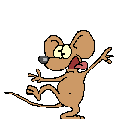 Самооценка
Не получается
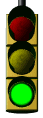 Сомневаюсь
Отлично
Молодцы!
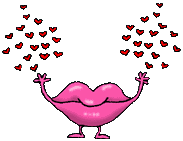